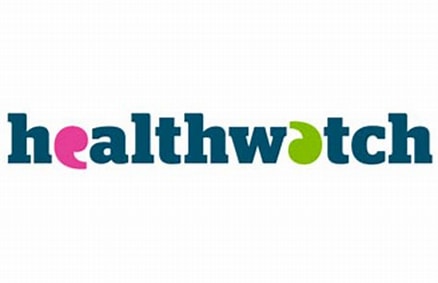 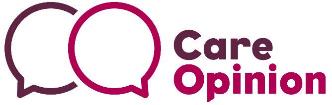 Introduction to Care Opinion for Healthwatch
Aims from this session
Introduction to Care Opinion  

Value to Healthwatch

Live Care Opinion Site Tour

Reflections from HWs about local activity – Case Study

Ideas for Partnership working in these new landscapes
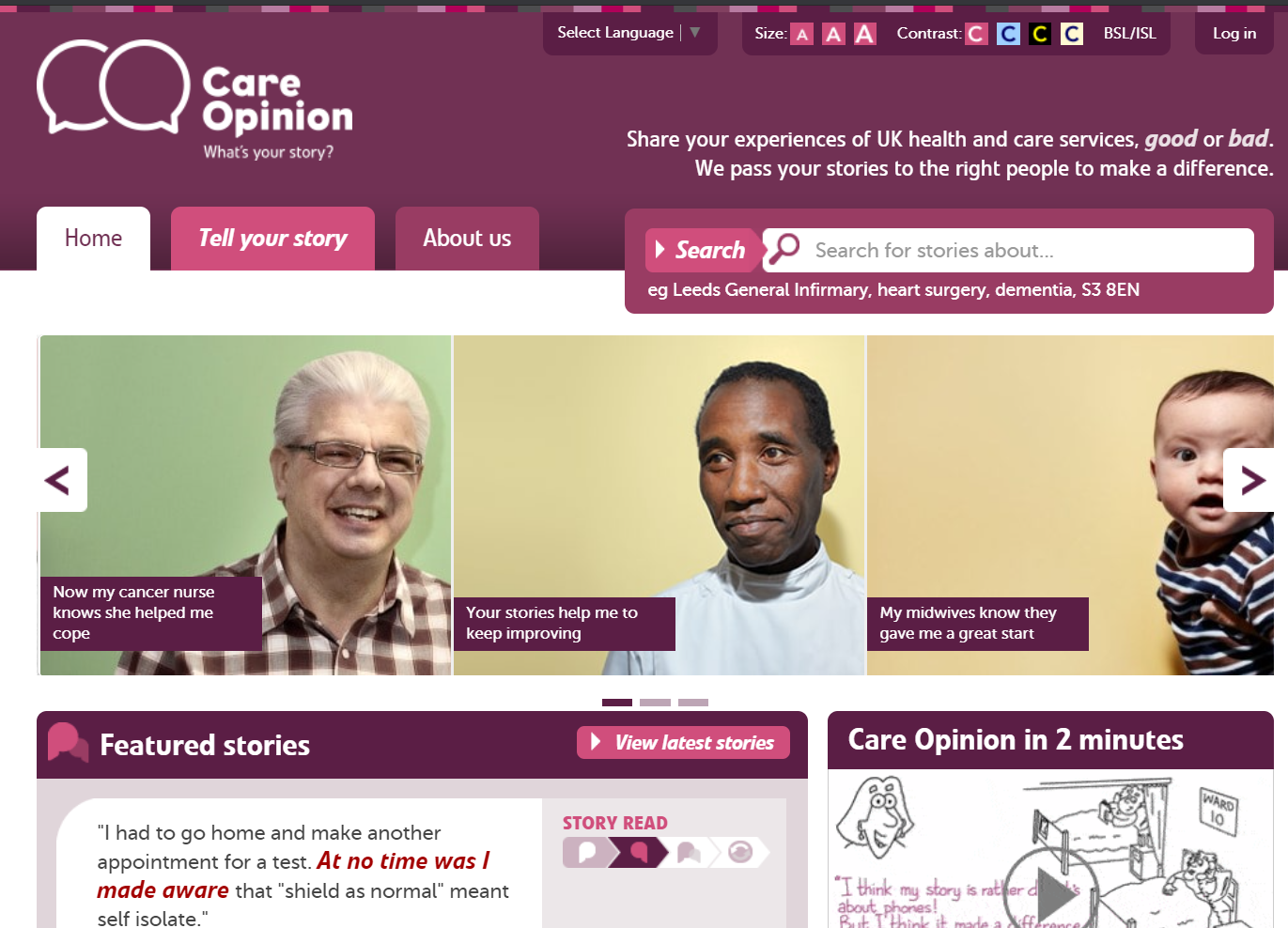 Mission, Vision & Values
Our vision
What do we want to see?
We want people to be able to share their experiences of health and care in ways which are safe, simple, and lead to learning and change.


Our mission
Our mission, in a nutshell, is to provide an online platform so that people can share honest feedback easily and without fear

Our values
How will we pursue our mission?

Innovation        Transparency         Inclusivity         Positivity         Humanity
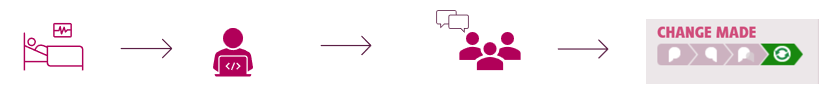 Meet the Care Opinion team | Care Opinion
How is Care Opinion funded? | Care Opinion
The story-telling flow – it’s about the conversation
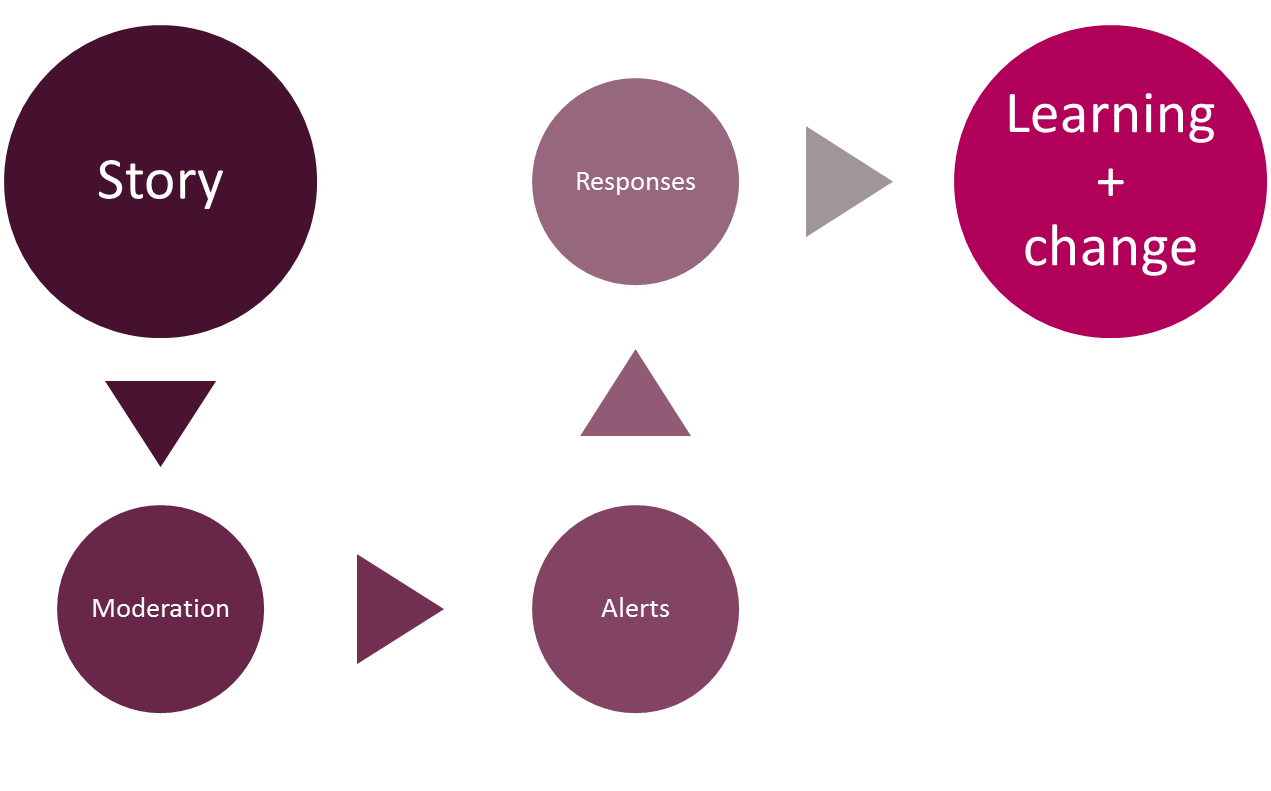 Value of Care Opinion
All Postings are independently moderated (includes Safeguarding)

Includes all NHS.UK Postings

Care Opinion covers all Health and Social Care Providers including Care Homes, domiciliary care etc.

Data filtered by provider, geographical area, themes, treatment functions etc.

Public able to post about multiple providers in one posting 

Public, transparent, encourages learning and improvements

Social Media Friendly
Structure of a Healthwatch Subscription
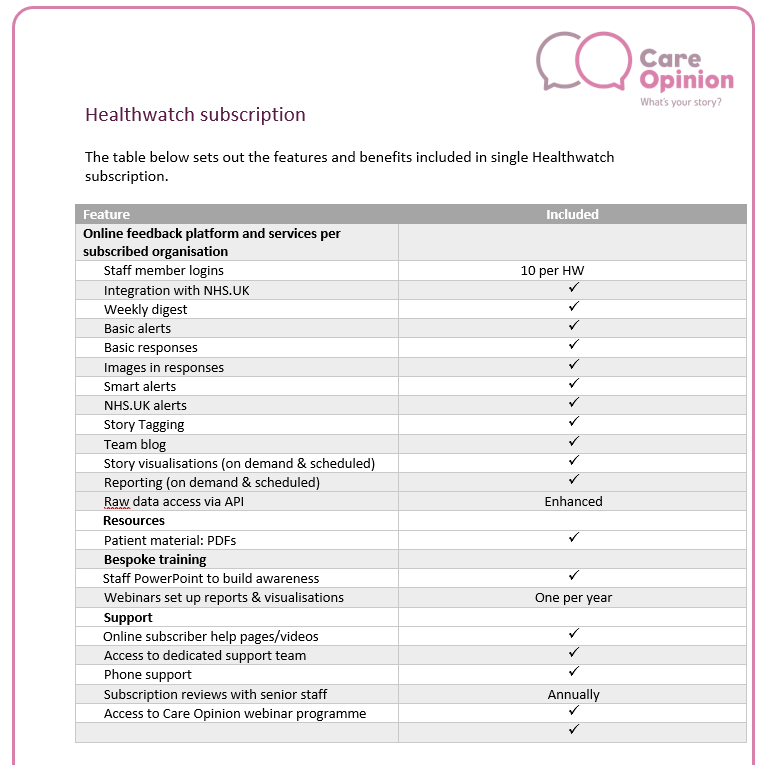 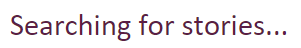 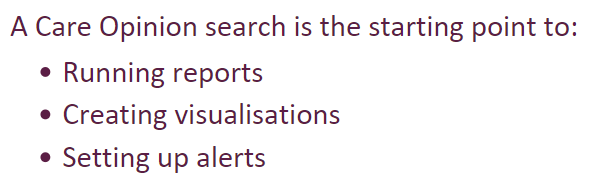 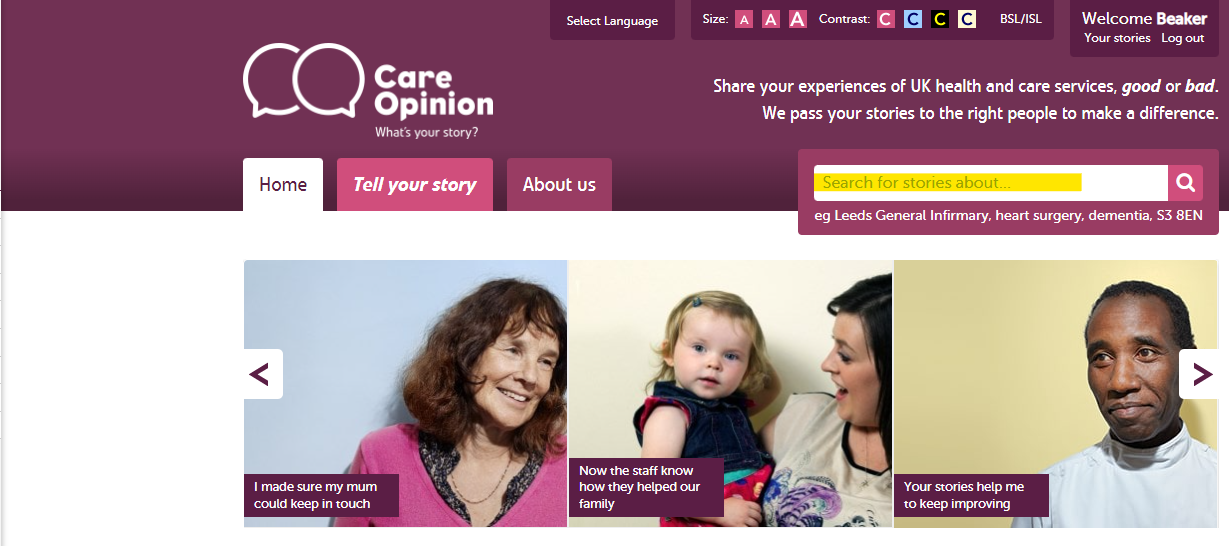 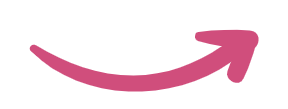 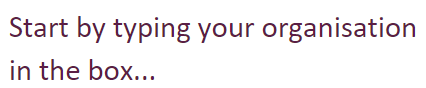 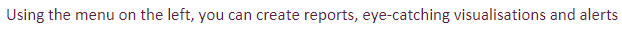 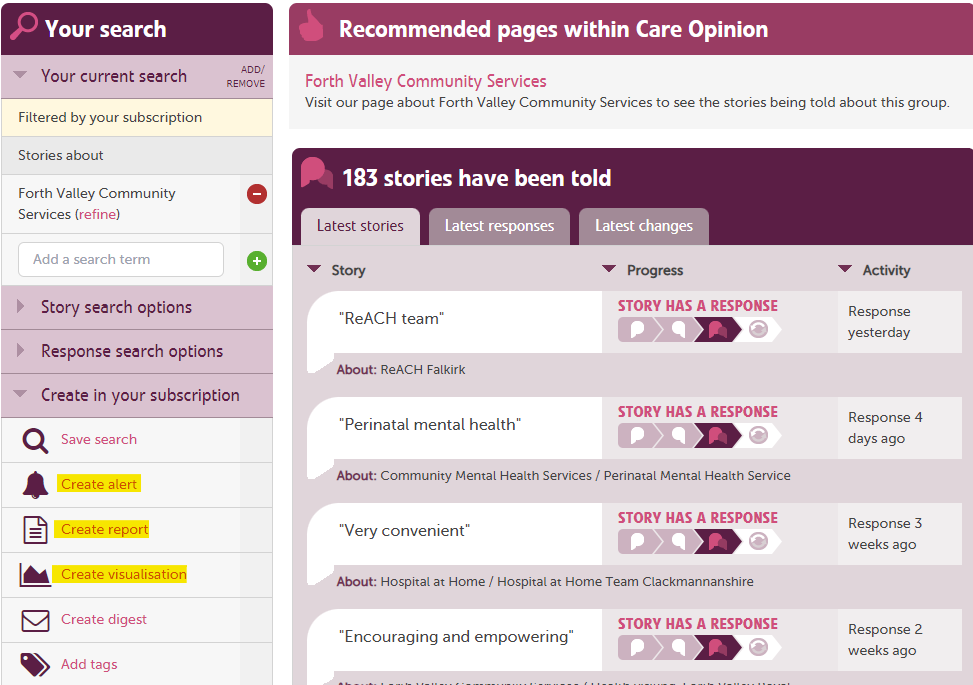 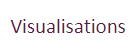 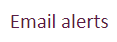 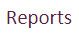 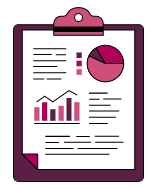 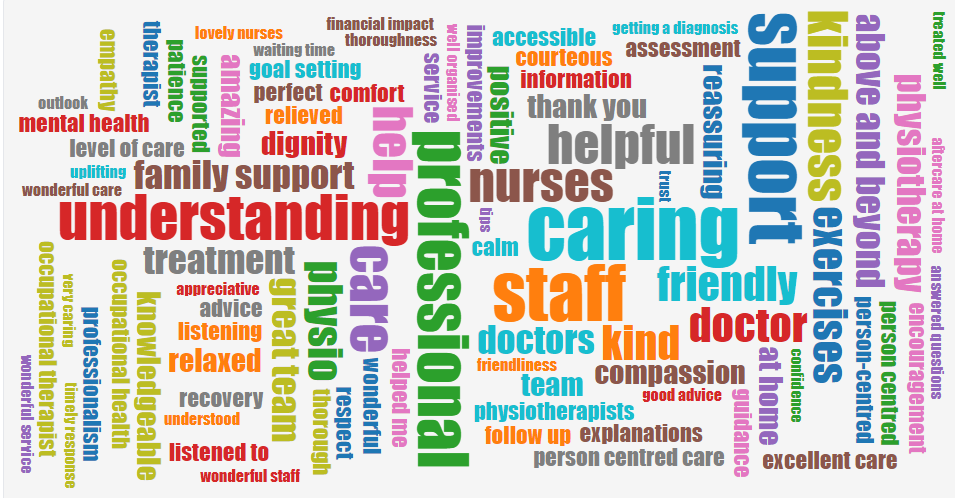 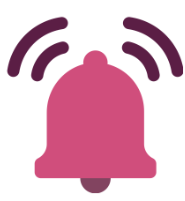 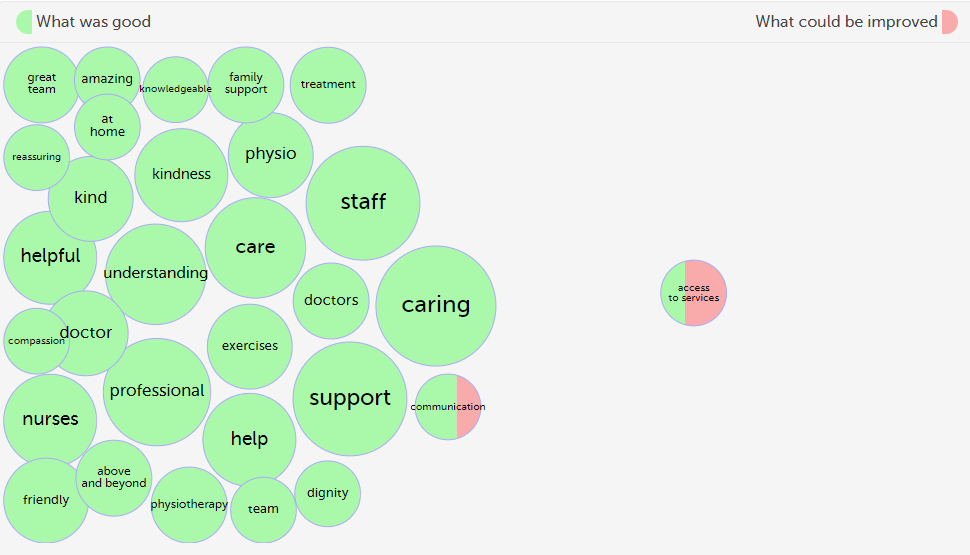 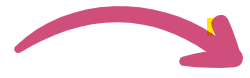 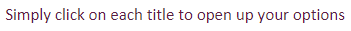 Stories and responses
Use Care Opinion search options to…

Find stories about specific services
Save searches
Create alerts/weekly digests
Create and schedule reports
Run/schedule visualisationsI'll now show you some live examples of visualisations and reports
Smart 
Alerting
Searching
Subscriber tagging
Visualisations
Reporting
Searching on Care Opinion
What can I search by?.......

Service eg hospital, care home
Services within services – your friend (refine), e.g. endoscopy
Speciality/Type of Care (treatment function) e.g. cardiology, ENT,
 
Tag e.g. nurse, compassion, staff
Phrase e.g. “scan” “blood transfusion” etc

Advanced search blog
Live site tour
Interactive tag bubbles about All stories about Sheffield Services from 1st Jan 2023
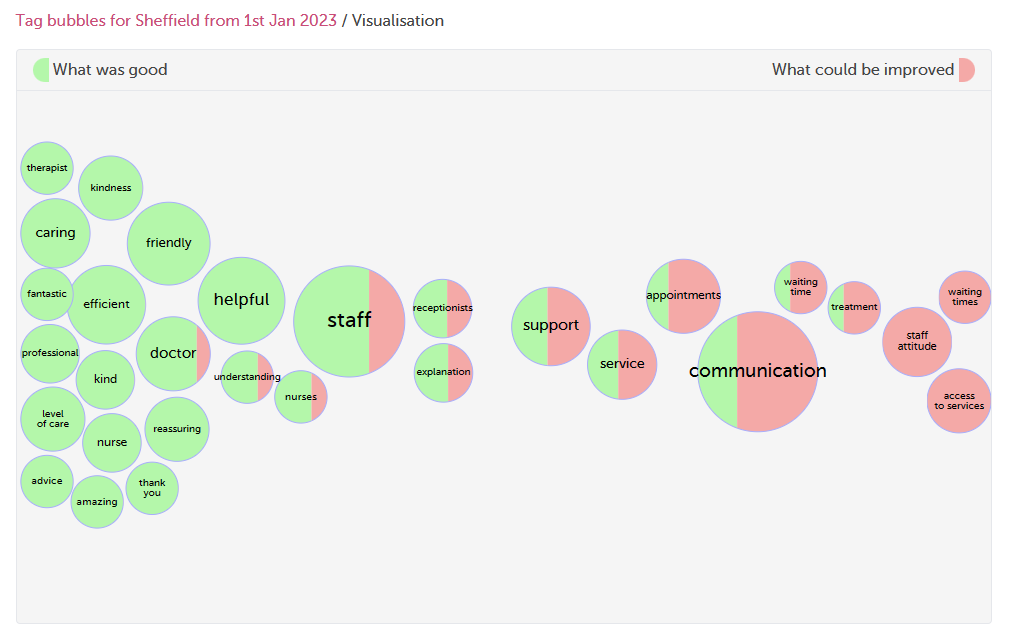 Your visualisation is now available here
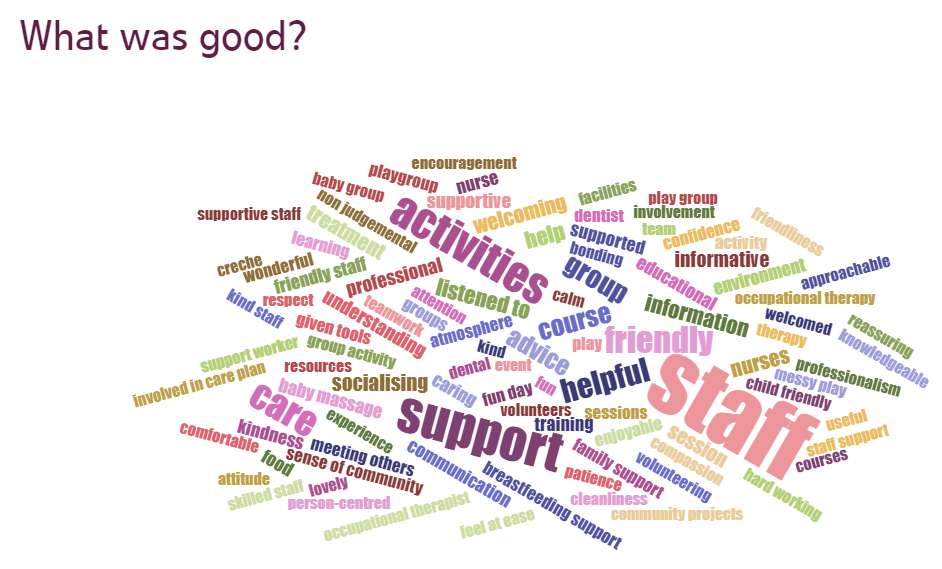 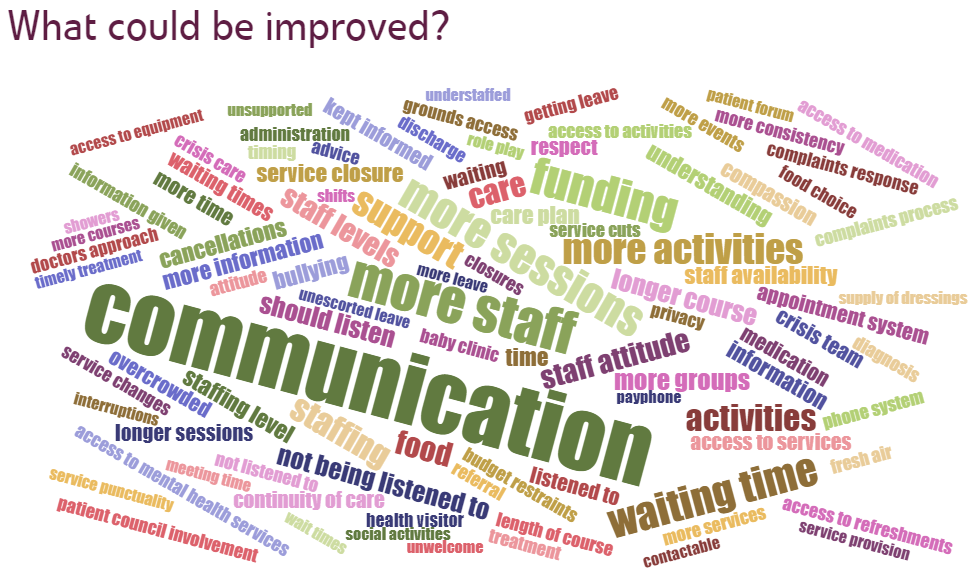 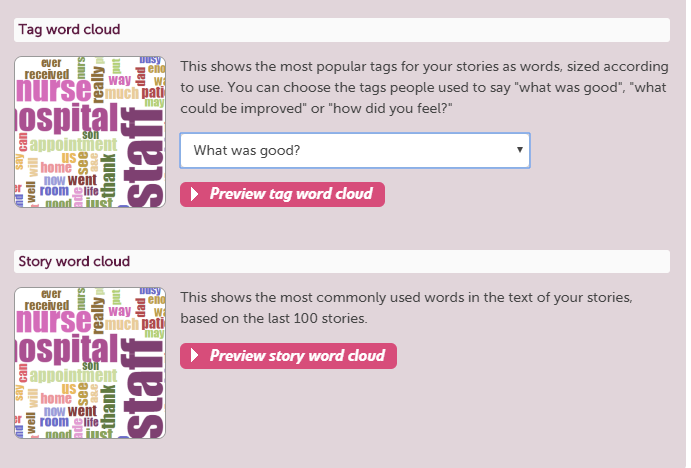 All reports:
Can be saved for later
Downloaded in different formats
Be tailored to specific services
Be set on a schedule (weekly, monthly etc)
Weekly Digest
On-line promotion CO Widgets
Latest stories Widget on front page  - Stays up to date with most recent stories e.g. Sheffield
People can share feedback with Care Opinion about your local providers without leaving your site – Tell your story Widget
Embed the Care Opinion video so people can watch how Care Opinion works
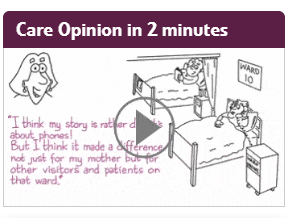 Healthwatch Sheffield using Care Opinion
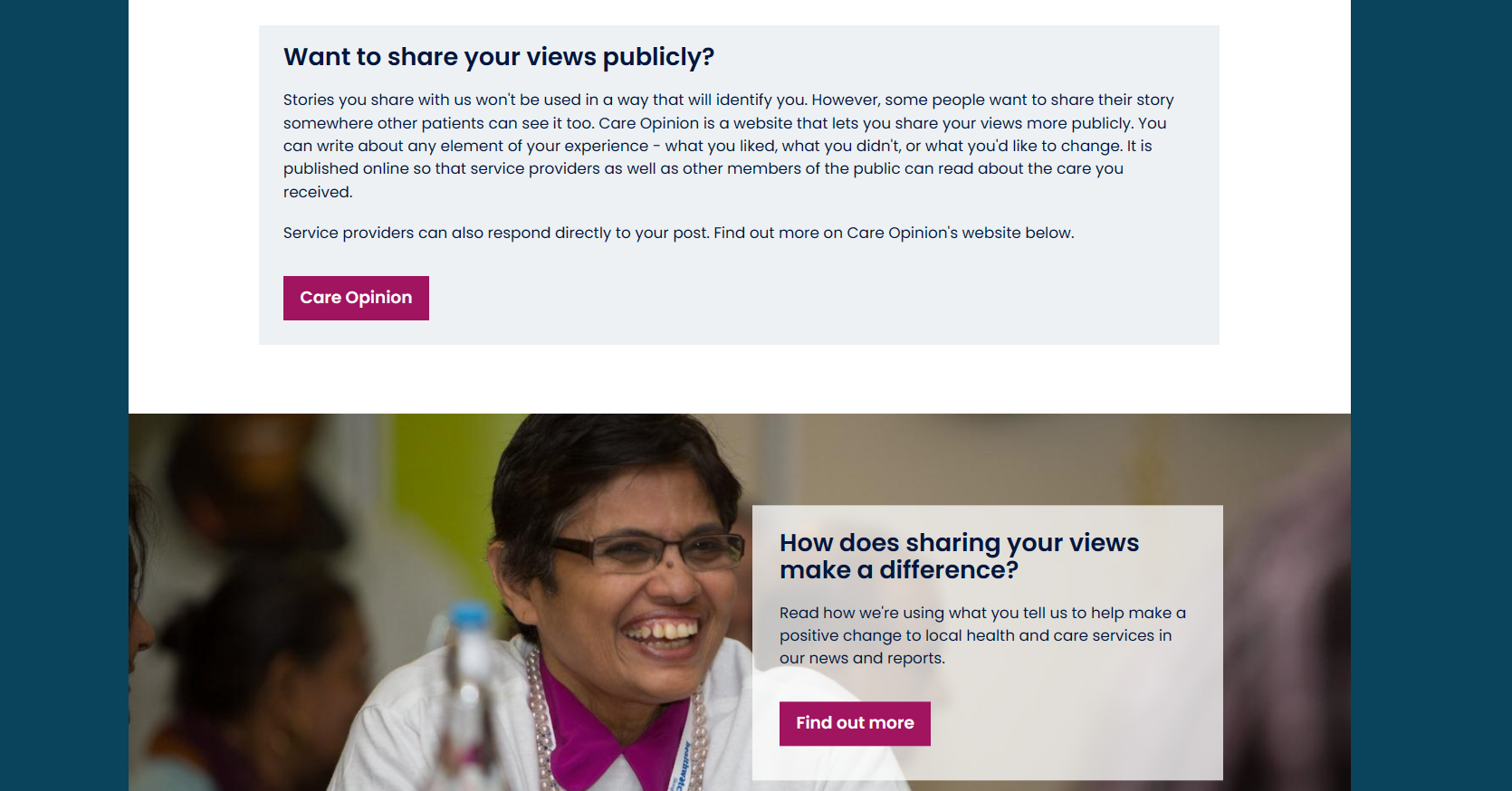 https://www.healthwatchsheffield.co.uk/share-your-views
Healthwatch Sheffield
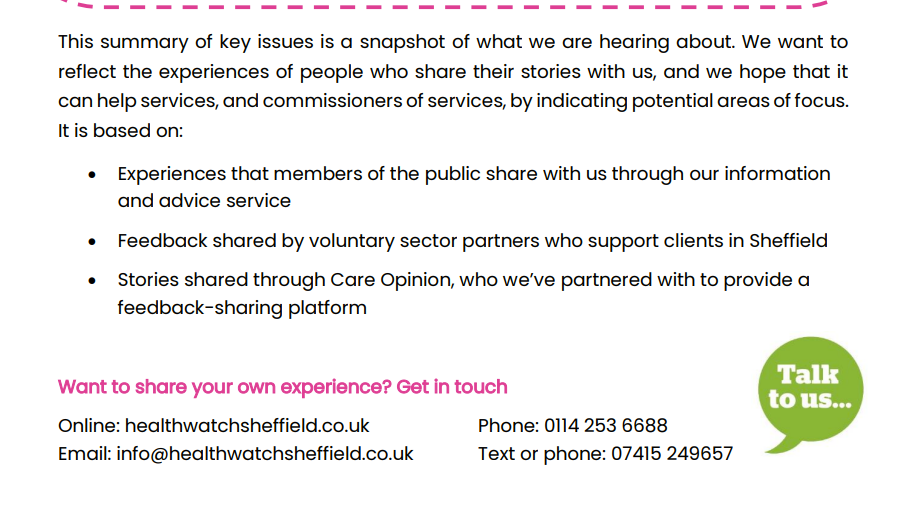 Key issues from Dec to Jan - Sheffield
HW Generating Postings
Different Ways for Staff/Volunteers to generate postings
You’re able to track postings that you help to generate
You can focus on a service area or theme
Fits integrated care agenda
Building local partnerships
Share stories and reports at local meetings with providers and commissioners
Integrate with other data to monitor the quality of services
Sent reports on particular areas to key local people ie GP feedback to Primary Care Leads
Share feedback with other HWs within local ICB/ICS to identify issues and gaps in service
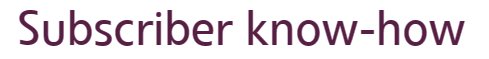 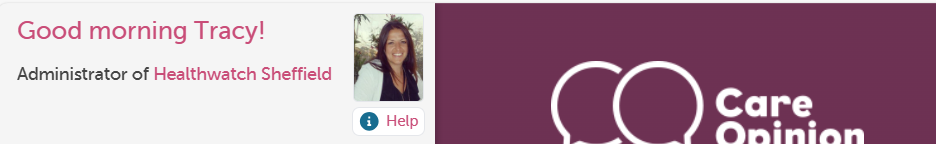 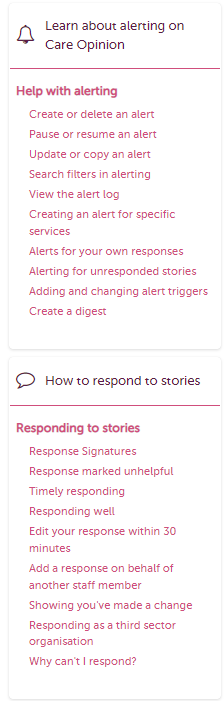 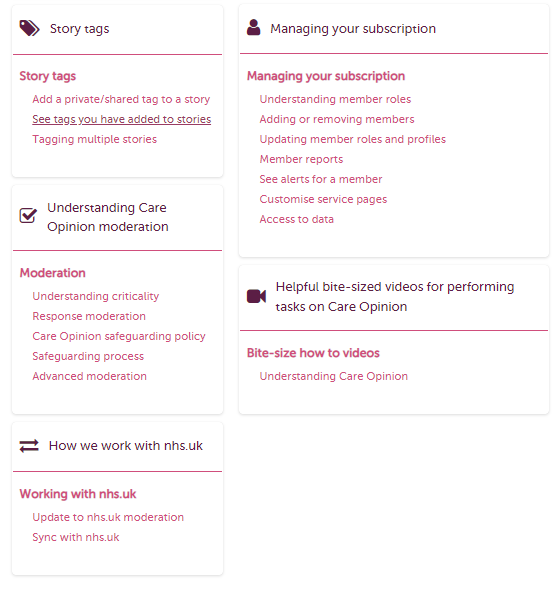 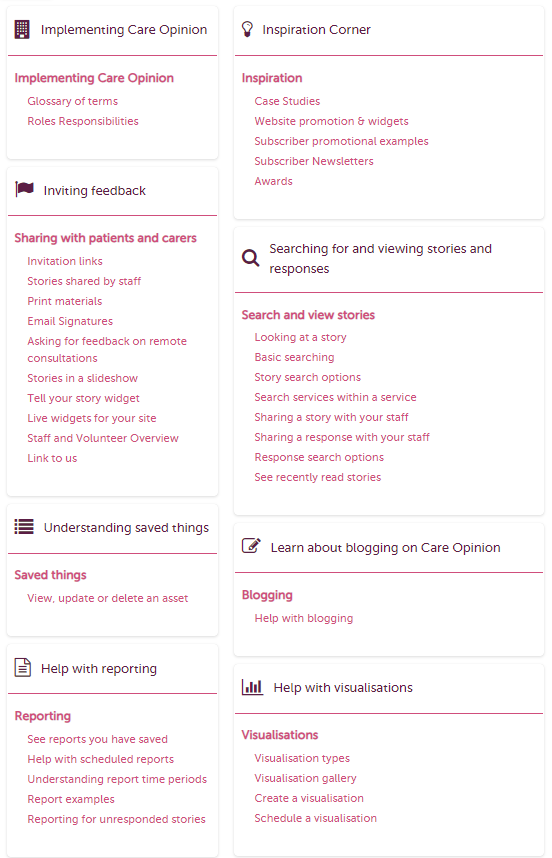 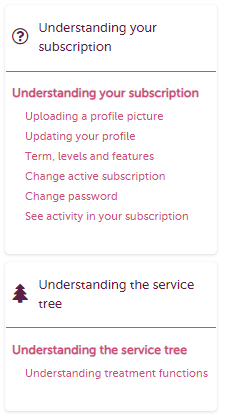 https://www.careopinion.org.uk/info/subscriber-know-how
Support from Care Opinion
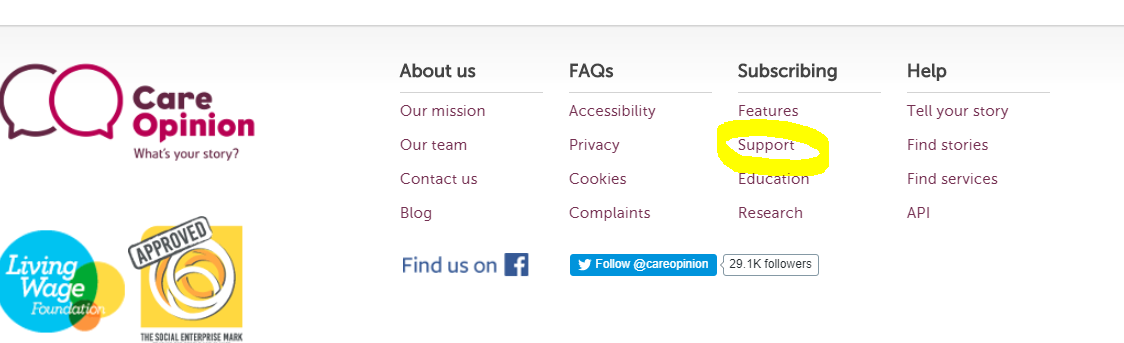 https://www.careopinion.org.uk/info/support-webinars
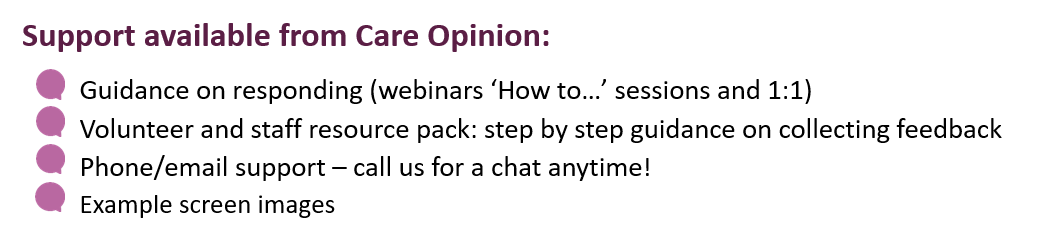 Info@careopinion.org.uk
0114 281 6256